заштита права у поступцима јавних набавки
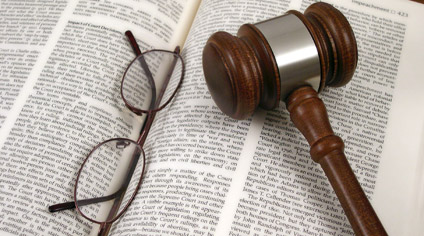 Милош Јовић,
Саветник у Управи за јавне набавке
-----------------------------------------------------------------------------------------------------------------
1
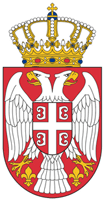 Управа за јавне набавке
Правни основ заштите права
Члан 36. став 1. Устава Републике Србије: 
Јемчи се једнака заштита права пред судовима и другим државним 
органима, имаоцима јавних овлашћења и органима аутономне 
покрајине и јединица локалне самоуправе. Свако има право на 
жалбу или друго правно средство против одлуке којом се одлучује 
о његовом праву, обавези или на закону заснованом интересу.

Члан 148. став 1. Закона о јавним набавкама (у даљем тексту: ЗЈН)
Захтев за заштиту права може да поднесе понуђач, подносилац 
пријаве, кандидат, односно заинтересовано лице (у даљем тексту: 
подносилац захтева).
-----------------------------------------------------------------------------------------------------------------
2
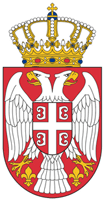 Управа за јавне набавке
Ко може поднети захтев за заштиту права ?
ПОНУЂАЧ
ПОДНОСИЛАЦ ПРИЈАВЕ
КАНДИДАТ  
ЗАИНТЕРЕСОВАНО ЛИЦЕ 
ПОСЛОВНО УДРУЖЕЊЕ
 (у име понуђача, подносиоца пријаве, кандидата или заинтересованог лица)
УПРАВА ЗА ЈАВНЕ НАБАВКЕ
ДРЖАВНА РЕВИЗОРСКА ИНСТИТУЦИЈА
ЈАВНИ ПРАВОБРАНИЛАЦ
(захтев нису дужни да поднесу на захтев понуђача, подносиоца пријаве, кандидата, заинтересованог лица или пословног удружења, уколико та лица нису сама искористила право на подношење захтева)
ГРАЂАНСКИ НАДЗОРНИК
-----------------------------------------------------------------------------------------------------------------
3
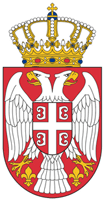 Управа за јавне набавке
ПОНУЂАЧ
	Лице које у поступку јавне набавке понуди добра, пружање услуга или извођење радова.

ПОДНОСИЛАЦ ПРИЈАВЕ
	Лице које је у првој фази рестриктивног поступка, конкурентном дијалогу или у квалификационом поступку поднело пријаву.

КАНДИДАТ
	Лице коме је у првој фази рестриктивног и квалификационог поступка, односно конкурентног дијалога призната квалификација.
-----------------------------------------------------------------------------------------------------------------
4
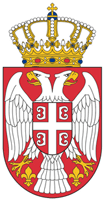 Управа за јавне набавке
Коме се подноси захтев за заштиту права?
Републичкој комисији за заштиту права у поступцима јавних набавки (у даљем тексту: Републичка комисија).

Коме се предаје захтев за заштиту права?
Наручиоцу против чијег поступања се подноси захтев.
(примерак захтева за заштиту права подносилац истовремено доставља
Републичкој комисији)

Кад се може поднети захтев?
Током целог поступка јавне набавке.

Против чега се може поднети захтев?
Против сваке радње наручиоца. 

Да ли наручилац има обавезу обавештавања о поднетом захтеву?
Да.
О поднетом захтеву за заштиту права наручилац обавештава све учеснике у поступку јавне набавке, односно објављује обавештење о поднетом захтеву на Порталу јавних набавки, најкасније у року од два дана од дана пријема захтева.
-----------------------------------------------------------------------------------------------------------------
5
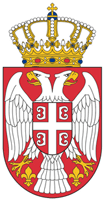 Управа за јавне набавке
Шта може бити предмет захтева за заштиту права ?
врста поступка
садржина позива за подношење понуда 
садржина конкурсне документације
одлука о додели уговора
одлука о закључењу оквирног споразума
одлука о признавању квалификације
одлука о обустави поступка
-----------------------------------------------------------------------------------------------------------------
6
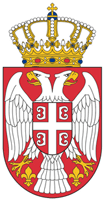 Управа за јавне набавке
Оспоравање врсте поступка
Подносилац захтева може да оспори поступак који је покренуо наручилац.
Нпр. наручилац спроводи преговарачки поступак без објављивања позива за 
подношење понуда из чл.36.ст.1.тач.3. ЗЈН – „поступак по хитности“.

Републичка комисија ће по службеној дужности испитати да ли постоји основ за 
примену овог поступка јавне набавке, односно:

Да ли постоји изузетна хитност проузрокована ванредним околностима или непредвиђеним догађајима?
Да ли је наступање тих околности у било ком случају зависило од воље наручиоца?
Да ли је и када наручилац поднео Управи за јавне набавке захтев за мишљење о основаности примене преговарачког поступка?
Да ли је Управа за јавне набавке дала позитивно мишљење?
-----------------------------------------------------------------------------------------------------------------
7
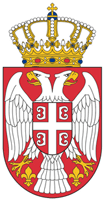 Управа за јавне набавке
Оспоравање садржине позива за подношење понуда и конкурсне документације
Повреда начела јавних набавки
Подносилац захтева може да оспори било који део позива или конкурсне 
документације наручиоца.

Предмет оспоравања је најчешће:


Одређивање додатних услова за учешће у поступку јавне набавке
	(пословни, финансијски, технички и кадровски капацитет – дискриминаторски и нису у логичкој вези са предметом набавке)
Одређивање доказа којима се доказује испуњеност услова
Техничке  спецификације
Елементи критеријума и начин њиховог пондерисања
	...
-----------------------------------------------------------------------------------------------------------------
8
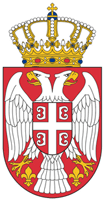 Управа за јавне набавке
Оспоравање одлуке о додели уговора, оквирног споразума и признавању квалификације
Предмет оспоравања је најчешће:

Благовременост и прихватљивост понуде;
Испуњеност обавезних услова;
Испуњеност додатних условa;
	(законитост достављених доказа, њихова валидност, погрешна оцена достављених доказа...);
Други недостаци у понуди;
	(непотпуност, нејасност, двосмисленост, неслагање различитих делова исте понуде...);
Правилна примена методологије доделе пондера и бодовање понуда (сем код одлуке о признавању квалификације);
Неуобичајено ниска цена
           ...
-----------------------------------------------------------------------------------------------------------------
9
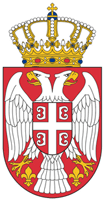 Управа за јавне набавке
Оспоравање одлуке о обустави поступка
Разлози оспоравања могу бити:

Непостојање услова за обуставу поступка, односно постојање испуњености услова за доделу уговора, одлуке о закључењу оквирног споразума, односно доношење одлуке о признавању квалификације;
Непостојање објективних и доказивих разлога за обуставу поступка;
Разлози за обуставу могли су се предвидети у време покретања поступка;
Разлози нису такви да онемогућавају да се започети поступак оконча;
Разлози нису такви да је услед постојања истих престала потреба наручиоца за предметном набавком.
-----------------------------------------------------------------------------------------------------------------
10
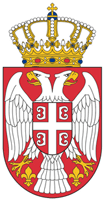 Управа за јавне набавке
Ограничења
Захтев се не може поднети против радњи наручиоца предузетих у поступку јавне набавке, ако су подносиоцу захтева били или могли бити познати разлози за његово подношење пре истека рока за подношење захтева на конкурсну документацију, а подносилац захтева га није поднео пре истека тог рока.

Ако је у истом поступку јавне набавке поново поднет захтев за заштиту права од стране истог подносиоца захтева, у том захтеву се не могу оспоравати радње наручиоца за које је подносилац захтева знао или могао знати приликом подношења претходног захтева.

Не може се поднети захтев против радњи наручиоца које претходе поступку или које су предузете након окончања поступка јавне набавке.
-----------------------------------------------------------------------------------------------------------------
11
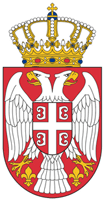 Управа за јавне набавке
До када може да се поднесе захтев ?
оспоравање врсте поступка
оспоравање садржине позива за подношење понуда
оспоравање садржине конкурсне документације
-----------------------------------------------------------------------------------------------------------------
12
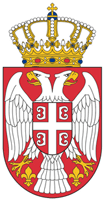 Управа за јавне набавке
До када може да се поднесе захтев ?
одлука о додели уговора
одлука о закључењу оквирног споразума
одлука о признавању квалификације
одлука о 
обустави поступка
Преклузивни карактер рокова (пропуштање рокова има за последицу одбацивање захтева као неблаговременог).
-----------------------------------------------------------------------------------------------------------------
13
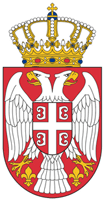 Управа за јавне набавке
Достављање и пријем
Захтев за заштиту права којим се оспорава врста поступка, садржина позива за подношење понуда, садржина конкурсне документације мора бити примљен од стране наручиоца у прописаном року, без обзира на који начин је послат (теорија пријема).


 Захтев за заштиту права којим се оспорава одлука о додели уговора, одлука о закључењу оквирног споразума, одлука о признавању квалификације и одлука о обустави поступка мора бити послата наручиоцу у прописаном року (теорија експедиције).


 Ако се захтев доставља непосредно, електронском поштом или факсом, подносилац захтева мора имати потврду пријема захтева од стране наручиоца, а уколико се захтев доставља путем поште мора се послати препоручено са повратницом.


 Ако наручилац одбије пријем захтева, сматра се да је захтев достављен дана када је пријем одбијен.


Почетак и ток рокова не спречавају недеље и дани државних празника.
Ако последњи дан рока пада у недељу или на дан државног празника, или у неки други дан кад орган пред којим треба предузети радњу не ради, рок истиче истеком првог наредног радног дана (члан 91. Закона о општем управном поступку).
-----------------------------------------------------------------------------------------------------------------
14
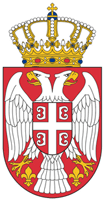 Управа за јавне набавке
Начелни правни став Републичке комисије:

Захтев за заштиту права којим се оспорава врста поступка, 
садржина позива за подношење понуда или конкурсне 
документације је благовремен уколико је примљен код 
наручиоца у току седмог, односно трећег дана пре истека 
рока за подношење понуда, с тим што се дан за подношење 
понуда не урачунава у рок од седам, односно три дана, 
сходно одредби члана 90. став 2. Закона о општем управном 
поступку.
-----------------------------------------------------------------------------------------------------------------
15
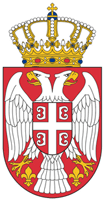 Управа за јавне набавке
Садржина захтева за заштиту права
-----------------------------------------------------------------------------------------------------------------
16
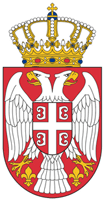 Управа за јавне набавке
Таксе за подношење захтева
-----------------------------------------------------------------------------------------------------------------
17
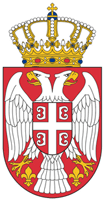 Управа за јавне набавке
Потврда о плаћеној такси
Републичка комисија је издала Упутство о уплати таксе за подношење захтева за 
заштиту права.

Као доказ о уплати таксе прихватиће се: 

1) Потврда о извршеној уплати републичке административне таксе из члана 156. 
ЗЈН;

2) Налог за уплату;

3) Потврда издата од стране Републике Србије, Министарства финансија, Управе за 
трезор;

4) Потврда издата од стране Народне банке Србије.


Напомена: 
У упутству је детаљно разрађено шта сваки од доказа мора да садржи
(http://www.kjn.gov.rs)
-----------------------------------------------------------------------------------------------------------------
18
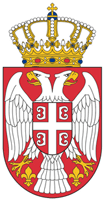 Управа за јавне набавке
Дејство захтева за заштиту права
А) Суспензивно дејство поднетог захтева
     Поднети захтев задржава све даље активности наручиоца у поступку јавне
     набавке.

  Одступања од суспензивности
     - Захтев поднесен у преговарачком поступку без објављивања позива за 
     подношење понуда из члана 36. став 1. тачка 3) ЗЈН – поступак “по   
     хитности”*.

     - Републичка комисија на предлог наручиоца може да дозволи наручиоцу 
     наставак  активности, у случају када би задржавање активности наручиоца у   
     поступку јавне набавке, односно у извршењу уговора о јавној набавци 
     проузроковало велике тешкоће у раду или пословању наручиоца које су 
     несразмерне вредности јавне набавке, односно значајно 
     угрозило интерес Републике Србије.

*Ако је захтев за заштиту права поднет након закључења уговора након  спроведеног преговарачког поступка “по хитности” (члан 36. став 1. тачка 3) ЗЈН,  наручилац не може извршити уговор.
-----------------------------------------------------------------------------------------------------------------
19
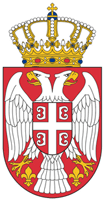 Управа за јавне набавке
Дејство рока за подношење захтева за заштиту права
Суспензивно дејство током рока за подношење захтева

    Током рока за подношење захтева за заштиту права на одлуку о додели 
    уговора и одлуку о закључењу оквирног споразума,све до протека, 
    наручилац не може закључити уговор или оквирни споразум.

 Одступања од суспензивности

    Током рока за подношење захтева за заштиту права, наручилац може и пре 
    истека тог рока, закључити уговор о јавној набавци:
    
   1)  на основу оквирног споразума;
   2)  у случају примене преговарачког поступка из члана 36. став 1. тачка 3) овог 
        закона; (набавке по “хитности”);
   3)  у случају примене система динамичне набавке;
   4)  у појединачном поступка јавне набавке мале вредности чија је  
        процењена вредност испод 400.000 динара;
   5)  ако је поднета само једна понуда, осим у преговарачком поступку без 
        објављивања позива за подношење понуда.
-----------------------------------------------------------------------------------------------------------------
20
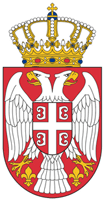 Управа за јавне набавке
Поступак пред наручиоцем
Поступак пред наручиоцем
захтев за заштиту права
претходна провера
благовременост
активна легитимација
захтев није поднет у року
захтев је поднет у року
неовлашћени подносилац
овлашћени подносилац
писмено, у року од три дана од дана достављања захтева Републичкој комисији, наручилац обавештава подносиоца захтева
жалба на закључак подноси се Републичкој комисији у року од  3 дана
закључак о одбацивању захтева
испитивање основаности
Доставља се подносиоцу захтева и Републичкој комисији у року од 3 дана
Решење о усвајању захтева за заштиту права
Достављање одговора на захтев за заштиту права и 
комплетне документације из поступка јавне набавке 
Републичкој комисији ради одлучивања о захтеву за 
заштиту права.
-----------------------------------------------------------------------------------------------------------------
21
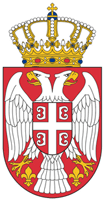 Управа за јавне набавке
Више захтева и делимично усвајање
Начелни правни став Републичке комисије:

Уколико наручилац решењем усвоји поднети захтев за заштиту права, поступак 
заштите права се не може наставити пред Републичком комисијом за заштиту 
права у поступцима јавних набавки.

Међутим, подносилац тог захтева има право да поднесе нови захтев за заштиту 
права којим ће оспорити радње у поступку јавне набавке које ће наручилац 
предузети после доношења поменутог решења о усвајању захтева за заштиту 
права. 

Уколико је поднетим захтевом за заштиту права оспорена садржина конкурсне 
документације или позива за подношење понуда, односно пријава, а наручилац 
решењем којим усвоји захтев за заштиту права као основане оцени само 
поједине наводе подносиоца захтева, подносилац има право да поднесе захтев 
за заштиту права који ће имати исту садржину у погледу оних навода које 
наручилац није разматрао или их је у решењу оценио као неосноване.
-----------------------------------------------------------------------------------------------------------------
22
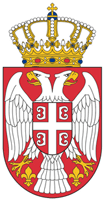 Управа за јавне набавке
Поступак пред Републичком комисијом
Поступак пред Републичком комисијом
захтев за заштиту права
претходна провера
благовременост
активна легитимација
садржина захтева
захтев није поднет у року
захтев је поднет у року
неовлашћени подносилац
овлашћени подносилац
не садржи све податке
садржи све податке
налог да се уреди захтев (рок 2 дана)
закључак о одбацивању захтева
непоступање по налогу
поступање по налогу
испитивање основаности
захтев за достављање документације, података, објашњења, мишљења
одржавање усмене расправе
решење о усвајању захтева за заштиту права и, у целини или делимично, поништавање поступка јавне набавке
решење о одбијању захтева за заштиту права као неоснованог
-----------------------------------------------------------------------------------------------------------------
23
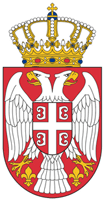 Управа за јавне набавке
На који начин Републичка комисија испитује захтев за заштиту права?
Републичка комисија:

А) Одлучује у границама поднетог захтева за заштиту права и дужна је да се изјасни о 
свим наводима подносиоца захтева, као и о повредама за које подносилац захтева 
није знао, а које су утицале на одлуку наручиоца у поступку јавне набавке.

Б) По службеној дужности испитује и да ли су испуњени законски услови за примену 
одређеног поступка јавне набавке, да ли су прекршене одредбе закона због којих се 
уговор може поништити или је уговор ништав, у ком случају може наставити поступак 
чак и ако подносилац захтева за заштиту права повуче свој захтев.

В) Изводи доказе за које оцени да су од утицаја за доношење правилне и законите 
одлуке о поднетом захтеву за заштиту права.
-----------------------------------------------------------------------------------------------------------------
24
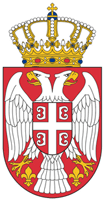 Управа за јавне набавке
Рокови за доношење одлуке
Републичка комисија је дужна да образложи своју одлуку и наручиоцу наложи предузимање одређених радњи у року од најдуже 25 дана у сврху правилног и законитог окончања конкретног поступка јавне набавке.
-----------------------------------------------------------------------------------------------------------------
25
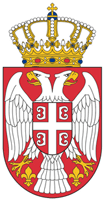 Управа за јавне набавке
Достављање и објављивање одлуке
-----------------------------------------------------------------------------------------------------------------
26
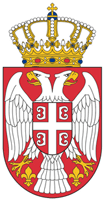 Управа за јавне набавке
Правна средства против одлуке Републичке комисије
Против одлуке Републичке комисије не може се изјавити жалба.

Против одлуке Републичке комисије може се покренути управни спор у року од 30 дана од дана пријема одлуке.

Управни спор може се покренути и када Републичка комисија није донела и доставила одлуку у законом предвиђеним роковима.

Покретање управног спора не одлаже извршење одлуке Републичке комисије.
-----------------------------------------------------------------------------------------------------------------
27
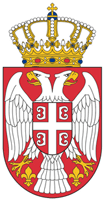 Управа за јавне набавке
Трошкови поступка
Да ли подносилац захтева има право на накнаду трошкова?
	Да, уколико је захтев основан.

До када је могуће тражити накнаду трошкова?
	Накнаду трошкова могуће је тражити до доношења одлуке наручиоца, односно Републичке комисије о поднетом захтеву за заштиту права. 
	
Да ли се након тога губи право на накнаду?
	Да.

Како се истиче захтев за накнаду?
	Захтевом за накнаду трошкова поступка заштите права може бити истакнут у самом захтеву за заштиту права или касније, до доношења одлуке наручиоца, односно одлуке Републичке комисије.
28
Трошкови поступка
Ко има обавезу накнаде трошкова?
	Наручилац.
	Он је обавезан да подносиоцу захтева за заштиту права, на писани захтев надокнади трошкове настале по основу заштите права. 

Шта се дешава уколико захтев није основан?
	Подносилац захтева за заштиту права мора наручиоцу на писани захтев надокнадити трошкове настале по основу заштите права. (наручилац, такође, може тражити накнаду трошкова поступка заштите права до доношења одлуке Републичке комисије. а у противном - губи то право.

Шта се дешава уколико је захтев делимично усвојен?
	Ако је захтев за заштиту права делимично усвојен, Републичка комисија одлучује да ли ће свака странка сносити своје трошкове или ће трошкови бити подељени сразмерно усвојеном захтеву за заштиту права.

	Напомена:
	Свака странка у поступку сноси трошкове које проузрокује својим радњама.
29
Злоупотреба заштите права на подношење захтева
Забрањено је подношење захтева за заштиту права ради остварења неког другог циља, а не оног због којег је то право признато. 

Републичка комисија по службеној дужности пази на постојање злоупотребе захтева за заштиту права.

Претпоставља се да је подносилац захтева чија су три захтева за заштиту права одбијена у периоду од шест месеци непрекидно, злоупотребио захтев за заштиту права, осим ако у поступку пред Републичком комисијом не докаже супротно.

Републичка комисија ће подносиоцу захтева за којег је утврдила да је злоупотребио захтев за заштиту права изрећи новчану казну у износу од 80.000 до 1.000.000 динара, а одговорном лицу подносиоца захтева у износу од 20.000 до 80.000 динара.
-----------------------------------------------------------------------------------------------------------------
30
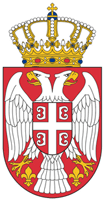 Управа за јавне набавке
Преглед и претрага одлука Републичке комисије
-----------------------------------------------------------------------------------------------------------------
31
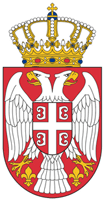 Управа за јавне набавке
Начелни правни ставови Републичке комисије
-----------------------------------------------------------------------------------------------------------------
32
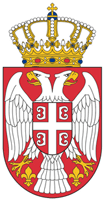 Управа за јавне набавке
ХВАЛА НА ПАЖЊИ
-----------------------------------------------------------------------------------------------------------------
33
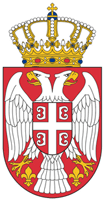 Управа за јавне набавке